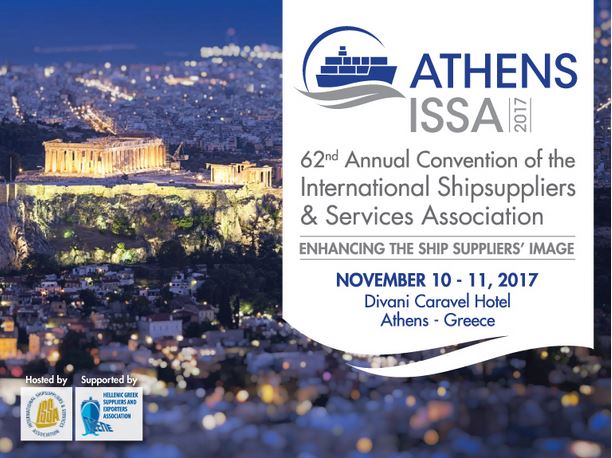 62nd World Conference ISSA
Athens 2017
Mr Nikolaos Mavrikos 
Chairman of
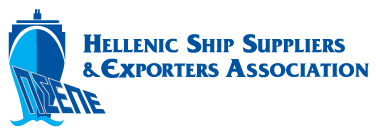 CONFORMITY OF MANAGEMENT SYSTEM according to ELOT 1429/2008
Member of
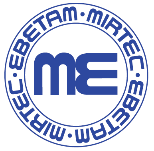 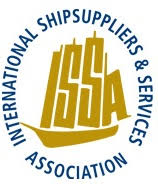 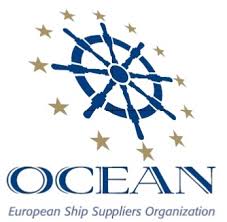 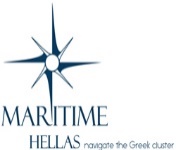 www.ship-suppliers.gr
Φιλοσοφία
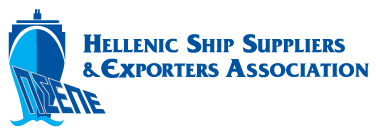 Quick Presentation of
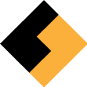 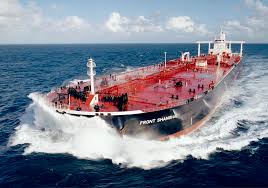 Hellenic Ship Supplier Association was established in 1975
We represent 116 members 
Most of our members have at least 20 years of experience and strong export Activity 
Member’s turnover in 2016 was 260 millions Euros
They employ about 1.500 employees 
They are Certified by ISO, HACCP, Authorized Economic Operator etc
We promote Greek products to ships
We are members of ISSA, OCEAN, Hellenic Cluster “Maritime Hellas”
We are certified for CONFORMITY OF MANAGEMENT SYSTEM according to ELOT 1429/2008
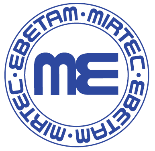 CONFORMITY OF MANAGEMENT SYSTEM according to ELOT 1429/2008
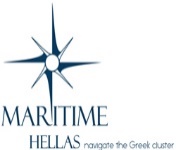 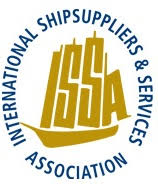 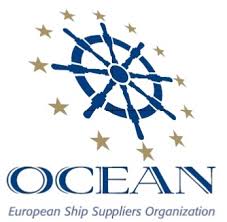 [Speaker Notes: To Change the image
1. Inside the gruop select the shape – Rignt Click > Format Picture > Fill > Select option „Picture or Texture Fill” > Select Your Photo and Close.]
Φιλοσοφία
We supply all kinds of ships
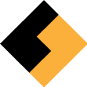 Tankers
Cargo
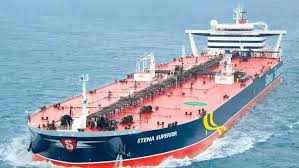 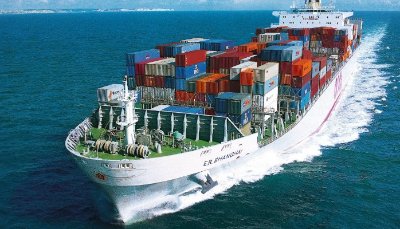 Ferry boats
Cruise
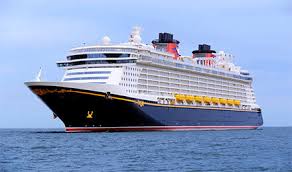 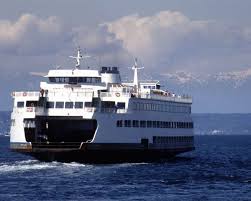 [Speaker Notes: To Change the image
1. Inside the gruop select the shape – Rignt Click > Format Picture > Fill > Select option „Picture or Texture Fill” > Select Your Photo and Close.]
Φιλοσοφία
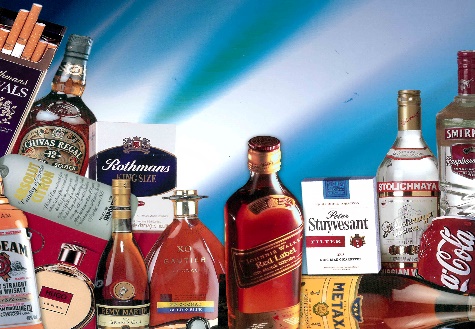 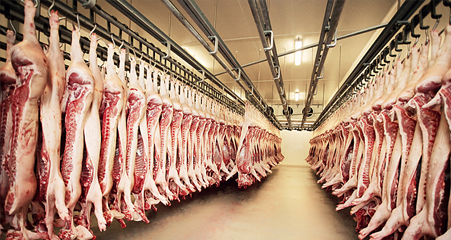 We supply with
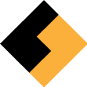 Food Supplies
Equipment
Repair parts
Maintenance Parts
Safety Equipment
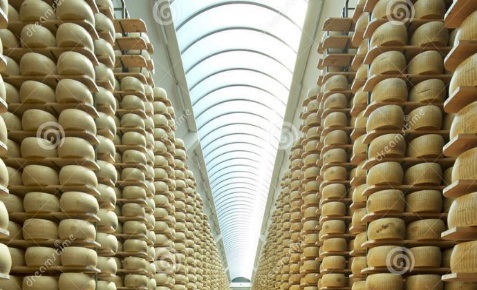 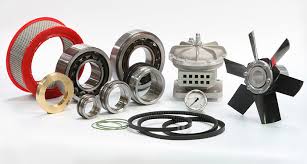 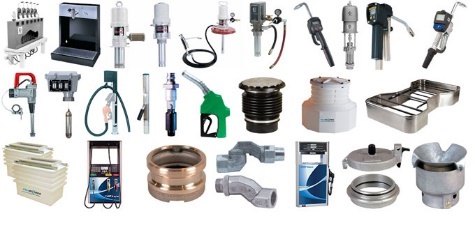 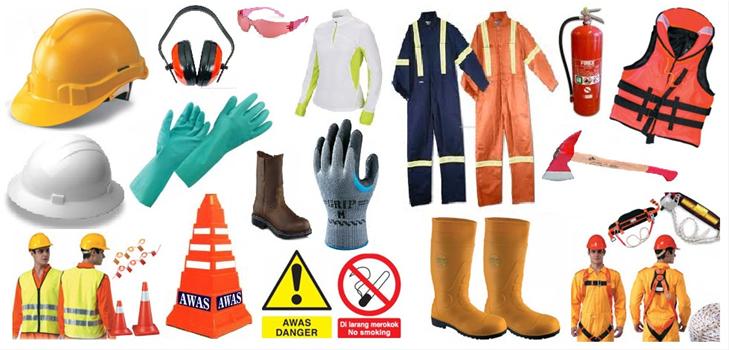 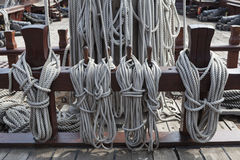 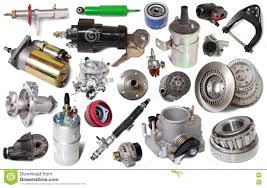 [Speaker Notes: To Change the image
1. Inside the gruop select the shape – Rignt Click > Format Picture > Fill > Select option „Picture or Texture Fill” > Select Your Photo and Close.]
Suppliers in Greece
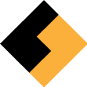 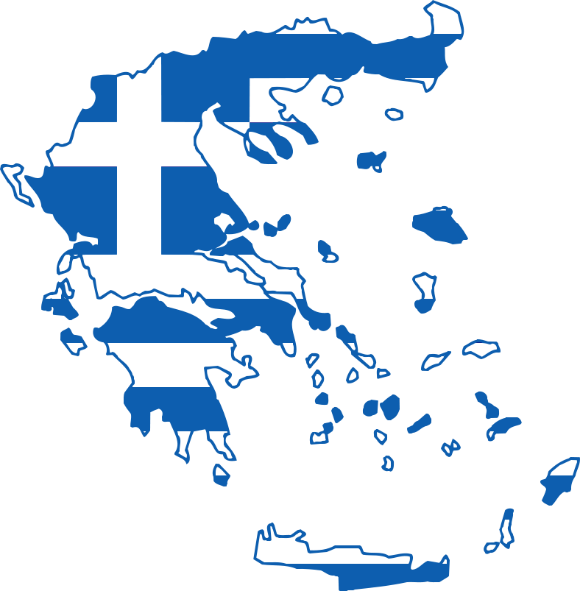 We do business without Banking System since 2009
We do business using our own funds
Despite the booming of cruising in Greece, ships only buy the necessary supplies
Due to the new management of Piraeus Port, the supply of Cargo has increased
Nevertheless, the supplying companies managed to survive and support shipping companies at all times
[Speaker Notes: To Change the image
1. Inside the gruop select the shape – Rignt Click > Format Picture > Fill > Select option „Picture or Texture Fill” > Select Your Photo and Close.]
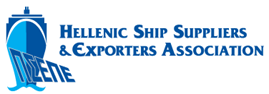 COOPERATION                                      WITH
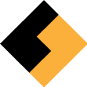 Piraeus Chamber of Commerce and Industry 
Panhellenic Exporters Association
Custom General Directorate 
Ministry of Finance
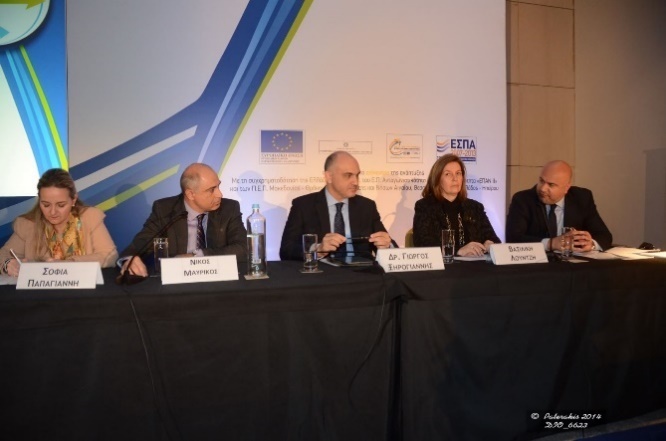 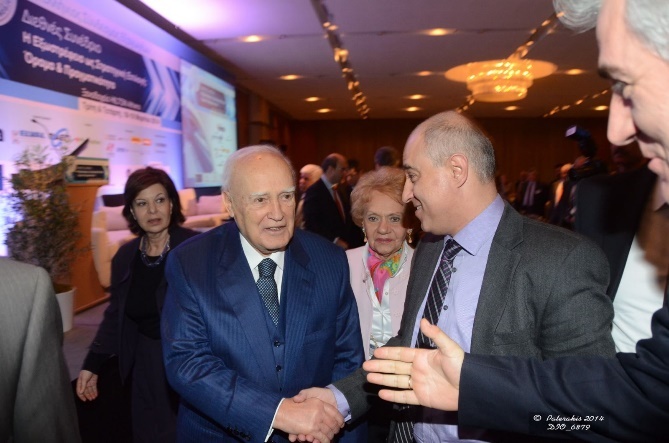 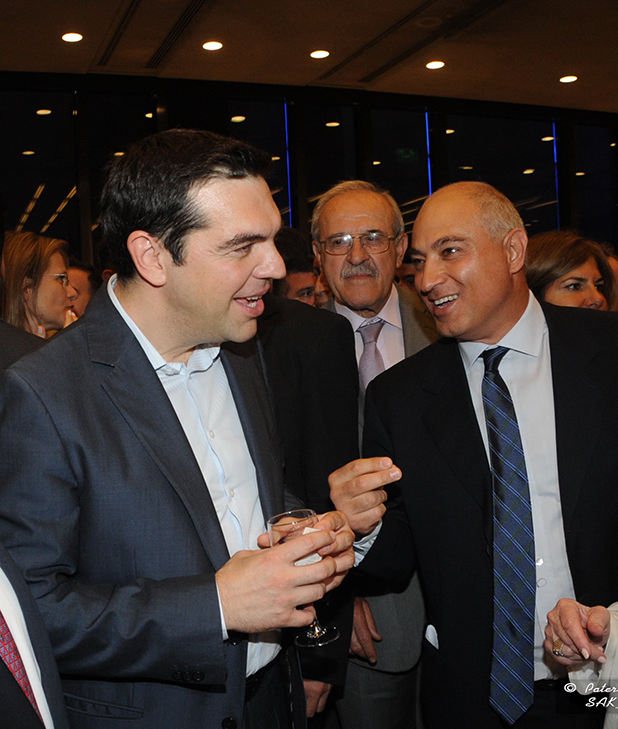 [Speaker Notes: Δεν είναι κάτι από αυτά που έχουμε συνηθίσει έως σήμερα]
As HSSEA                      we have succeeded in
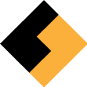 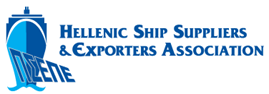 Modifying the legal institutional framework
Reducing guarantees
Reducing bureaucracy
Simplifying daily procedures 
Enforcing the development of logistics
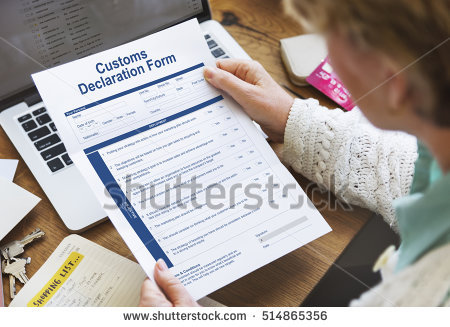 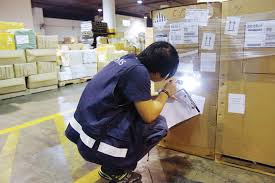 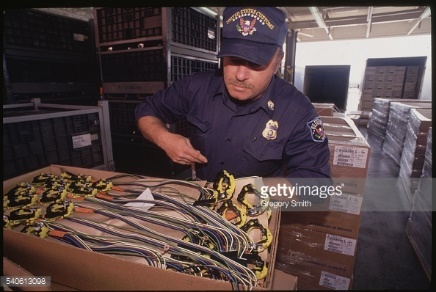 [Speaker Notes: Δεν είναι κάτι από αυτά που έχουμε συνηθίσει έως σήμερα]
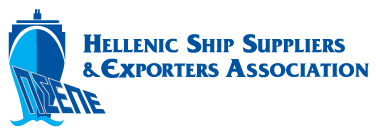 Actions of HSSEA
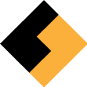 We send proposals and reports to Political Leaders
We cooperate on permanent basis  with a “customs advisor”
We keep our members “up to date” with new laws and regulations
We organize training seminars
We motivate our members to participate in vocational trading seminars and to be certified. 
We create a database with debt customers or suppliers in order to help our members. 
Last year our Association received certification FOR CONFORMITY OF MANAGEMENT SYSTEM according to ELOT 1429/2008.
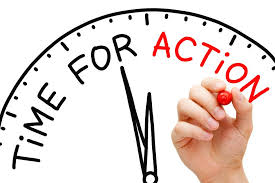 [Speaker Notes: Δεν είναι κάτι από αυτά που έχουμε συνηθίσει έως σήμερα]
IT Infrastructure
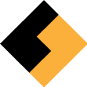 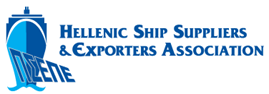 [Speaker Notes: To Change the image
1. Inside the gruop select the shape – Rignt Click > Format Picture > Fill > Select option „Picture or Texture Fill” > Select Your Photo and Close.]
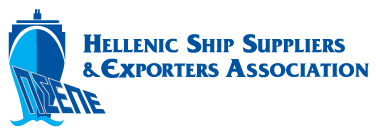 International Presence of
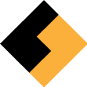 Member of INTERNATIONAL SHIPSUPPLIERS & SERVICES ASSOCIATION (ISSA) 

Member of EUROPEAN SHIP SUPPLIERS ORGANISATION (OCEAN) 

Member of Hellenic Cluster “Maritime Hellas”
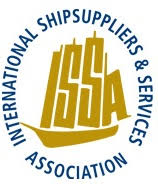 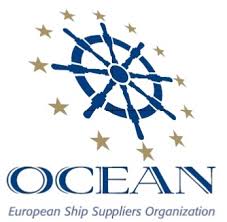 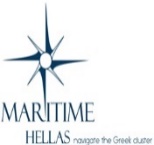 [Speaker Notes: Δεν είναι κάτι από αυτά που έχουμε συνηθίσει έως σήμερα]
Members of                    Sponsors of directory
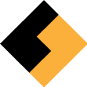 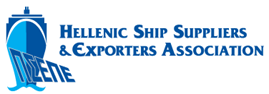 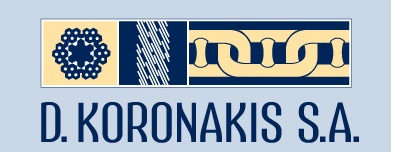 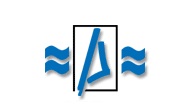 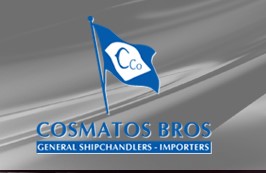 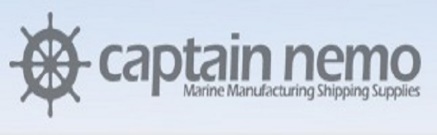 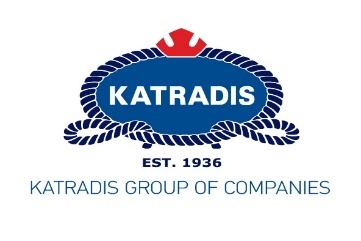 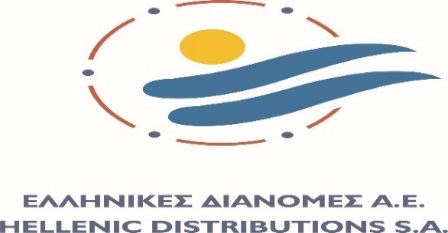 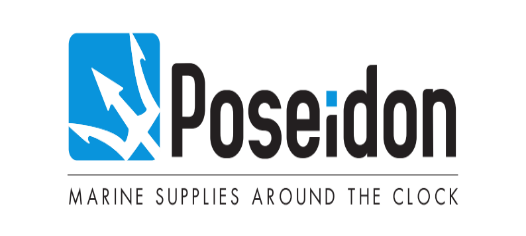 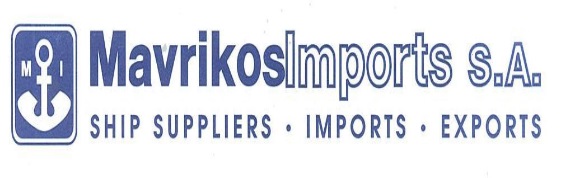 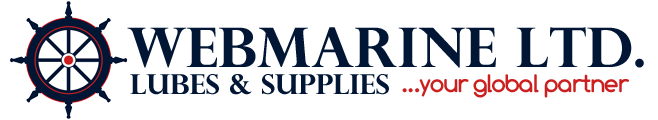 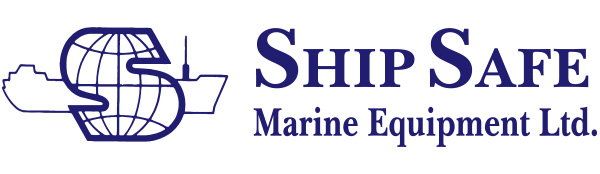 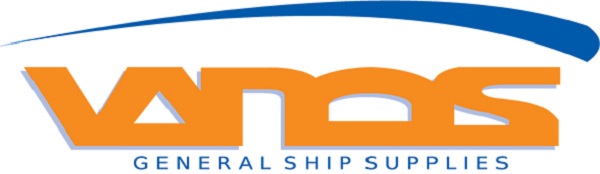 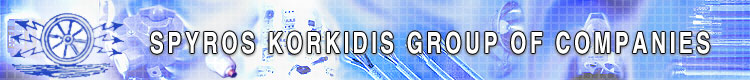 [Speaker Notes: To Change the image
1. Inside the gruop select the shape – Rignt Click > Format Picture > Fill > Select option „Picture or Texture Fill” > Select Your Photo and Close.]
Other Sponsors of directory
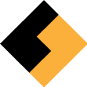 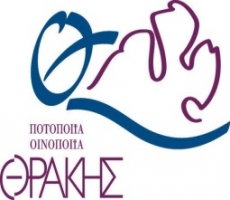 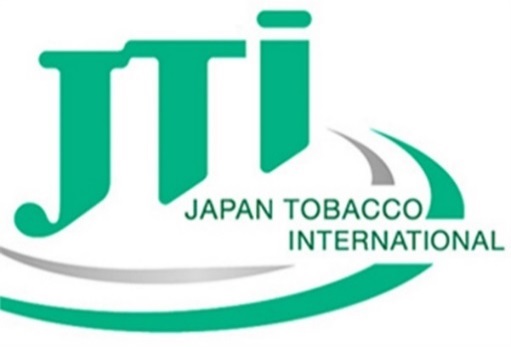 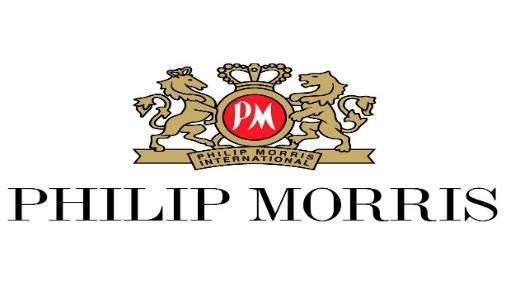 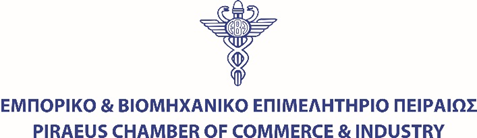 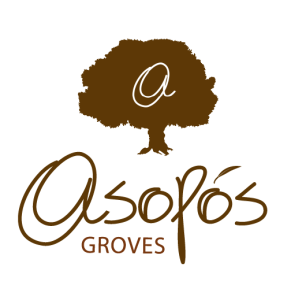 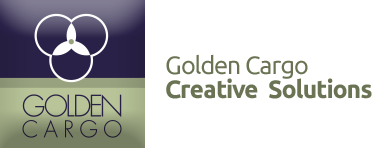 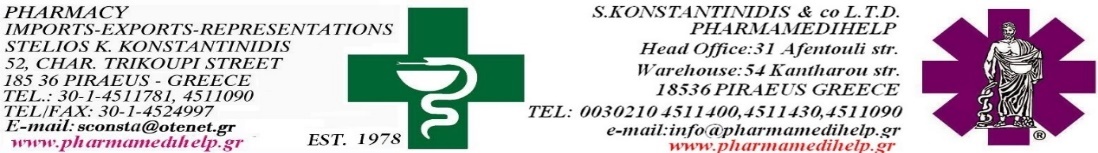 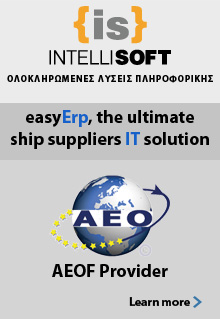 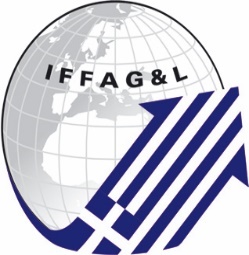 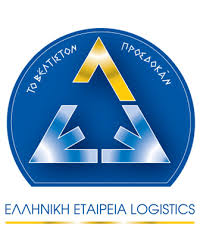 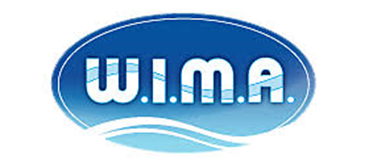 [Speaker Notes: To Change the image
1. Inside the gruop select the shape – Rignt Click > Format Picture > Fill > Select option „Picture or Texture Fill” > Select Your Photo and Close.]
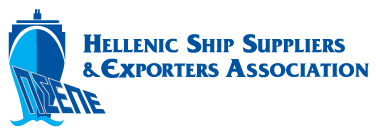 Thank you for your kind attention 

Nikolaos Mavrikos
Chairman
ww.ship-suppliers.gr
[Speaker Notes: To Change the image
1. Inside the gruop select the shape – Rignt Click > Format Picture > Fill > Select option „Picture or Texture Fill” > Select Your Photo and Close.]